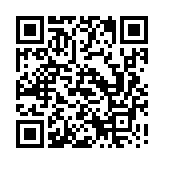 Environmental Projects Director  Mansur R. Khasiyatullov
+7 960 062 34 00
www.ker-holding.ru
2022
Waste preparation before disposal
MSW
Crushing
MSW
Drum drying
MSW after  sorting
Air  separation
Gasifier
Humidity: 8%
Ash content: up to 10 %
Calories: 6000 kcal/kg
2
"G - 1.5 Gasifier" RDF Processing unit
3
Specifications
RDF processing unit performance is minimum 4,000 tons/year  Performance for liquid hydrocarbon fraction is up to 50% of raw materials  Heat rating is minimum 1 MW
The output of bed ash is maximum 5% of raw materials
The Gasifier unit is a complete mobile complex located in a 12-meter sea container.
Characteristics of the hydrocarbon liquid fraction
Effluent gas composition
Ash hazard class = 5
4
MSW and factory waste disposal scheme
Segregation yard
Landfill
MSW collection  and     transportation
Glass
Yard waste
Non-recyclable  waste 33%
Preliminary sorting
Non-sortable  waste
Environmentally-friendly  recycling 66%
Bed ash
Landfill  load  reduction to  65%
Pyrolysis processing	Furnace fuel
RDF production
5
MSW distributed processing scheme
Distributed layout of installations by cities
Druzhky
Udmurtskiy
Saramak
Porshur
Yelabuga city
6	units	will	provide
Bazhenikha
Staraya Igra
processing  thousand
of	29.7  tons		of
Mendeleevsk
MSW per year
Kama river
Vyatka river
Morty
Sotiy
Borovetsk
Yelabuga
Mendeleevsk city
2	units	will	provide
Kama river
Mamadysh
processing  thousand
of	8.8
tons	of
Mamadysh city
1	unit	will	provide
MSW per year
processing  thousand
of	6.4
tons	of
Otarka river
MSW per year
6
Summary
pyrolysis
REDUCING THE LOAD ON THE ECOLOGY
gas
Environmentally  safe processing;  81%
waste
420 ◦C to 950 ◦C
Semi-coke
Pyrolysis  fuel
Disposal of  MSW of the 5th  and 4th hazard  class; 19%
MSW processing with  environmentally friendly pyrolysis
Reducing the population charges for  the disposal of MSW, by an amount  corresponding to 65% of the amount of  payment for the placement of MSW at  the landfill
7